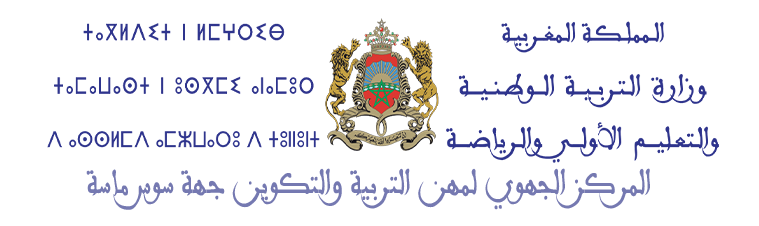 مجزوءة : ورشة الإنتاج الديداكتيكي
متفرقات
1
فقرة 1
2
قصة “لـــحــــام”
3
ALPES
4
ALPES
SOH-CAH-TOA
5
SOH-CAH-TOA
Pour mémoriser les trois rapports (ou lignes) trigonométriques, 
on utilise le sigle mnémotechnique « SOH-CAH-TOA » :
6
La chasse aux angles!
7
Sur la figure relative à un problème géométrique, la chasse aux angles consiste à déterminer tous les angles ayant la même mesure. Elle permet souvent d'identifier des droites parallèles ou perpendiculaires, des triangles semblables ou isométriques, ou encore des quadrilatères cycliques (quatre points cocycliques).
8
Cercle trigonométrique à 12 points et une pratique enseignante
9
9
فقرة 2
10
الفيديو التعليمي
11
الفيديو التعليمي
وسيلة تعليمية وتعلمية ترتكز على تكنولوجيات المعلومات والاتصال.
12
13
سؤال 1
ما رأيكم حول الوضعية الراهنة للفيديوهات ‘التعليمية’ المنتشرة عبر الوسائط الإلكترونية؟
14
سؤال 1
ما رأيكم حول الوضعية الراهنة للفيديوهات ‘التعليمية’ المنتشرة عبر الوسائط الإلكترونية؟
وفيرة ومتنوعة
 أغلبها يستهدف تصحيح تمارين أو امتحانات
 بعضها يهدف لتنميط الرياضيات
 اللغة المستعملة أحيانا الدارجة مع إدراج مصطلحات غير تربوية
 مدة بعض الفيديوهات كبيرة
 يتخلل بعض الفيديوهات وصلات إشهارية (الهدف الربحي)
15
سؤال 2
ما هي المواصفات التي ترونها للفيديو الناجح؟
16
سؤال 3
ما هي الجوانب التي تعرف نقصا في إنتاج الفيديوهات؟
17
سؤال 3
ما هي الجوانب التي تعرف نقصا في إنتاج الفيديوهات؟
دعم المتفوقين (تداريب الأولمبياد مثلا)
 عدم الاهتمام بشعب خاصة (الأدبية، المهنية، الاقتصاد)
 عدم التطرق للجانب المنهجي في تحرير وتدقيق الأجوبة وأيضا التعامل مع ورقة التحرير ...
 عدم استهداف الأخطاء الشائعة ومحاولة معالجتها
 عدم استهداف منهجية التحضير للامتحانات (شرح للأطر المرجعية وكيفية التعامل مع الامتحان)
18
سؤال 4
ما هي الخطوات التي يمكن نهجها لإعداد فيديو تعليمي؟
19
الصور المتحركة والفيديو التعليمي
20
للبحث
التدريس عن بعد
 L’enseignement à distance
 
القسم المعكوس
 La classe inversée 
The flipped classroom
21
فقرة 3
22
تقاسم كراسة درس لتدبير زمني جيد 
نموذج درس الاحتمالات بالسنة الثانية بكالوريا علوم تجريبية
23
فقرة 4
24
التقويم التشخيصي
25
سؤال 5
ما هو التقويم التشخيصي؟
 ما الهدف منه؟
 وكيف يبنى؟
26
فقرة 5
27
زيارة للأنشطة التقديمية 
من خلال أمثلة
28
Approche historique 1
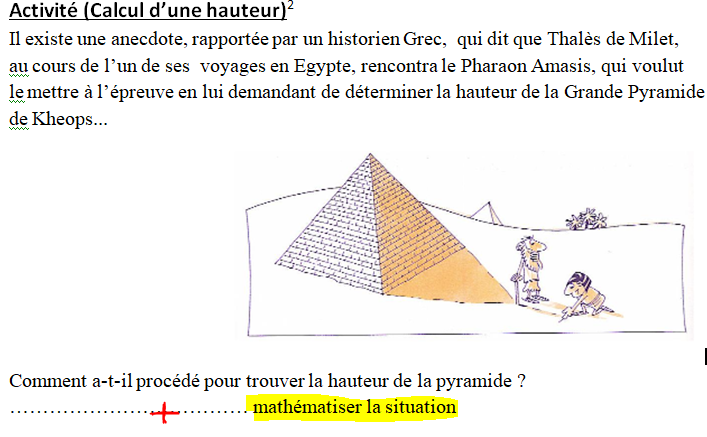 29
Approche historique 2
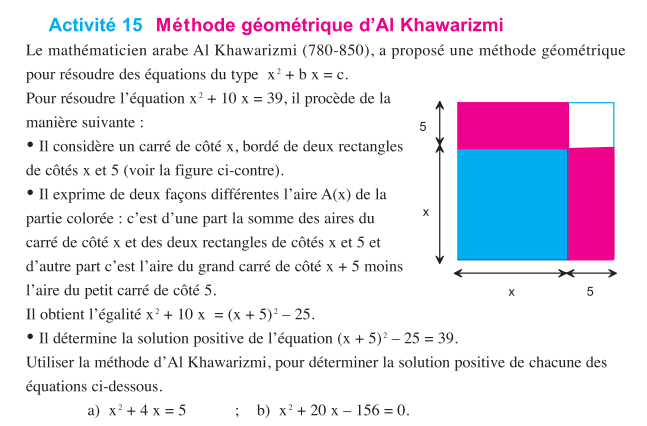 30
Approche fonctionnelle (interne)
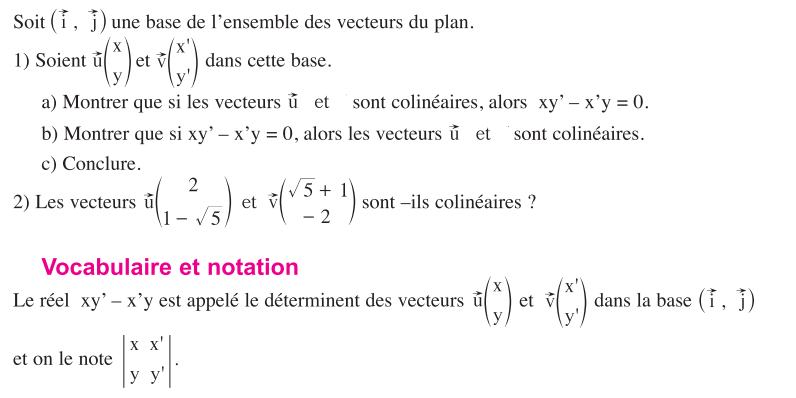 31
Approche fonctionnelle (externe)
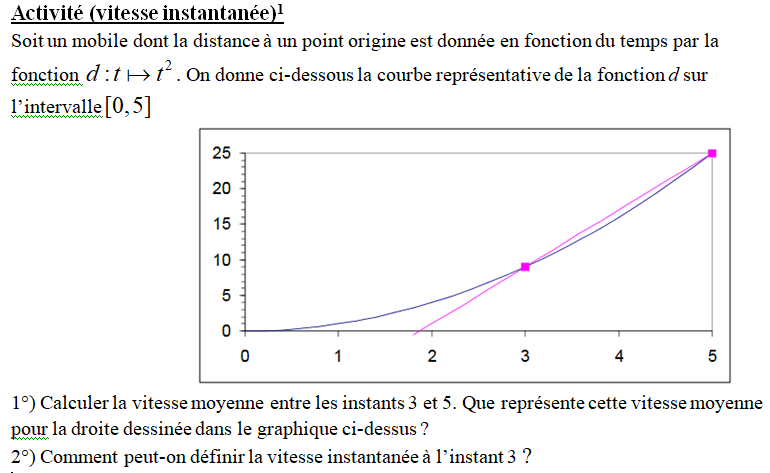 32
Exemple générique
Les opérations sur les nombres rationnels
 Propriété caractéristique du barycentre
 La forme canonique d’un trinôme de second degré
 La somme d’une suite arithmétique ou géométrique
 Les variations d’une fonction homographique
 La pente d’une droite passant par deux points d’abscisses différentes (c-à-d non parallèle à l’axe des ordonnées)
  Les boules dans le cadre de calcul des probabilités
 ……………………………..
33
Une classe d’activités
Introduire les puissances d’un entier naturel
Activité (économie d’écriture)
Dans un bus, il y a 7 enfants. Chaque enfant a 7 sacs. Dans chaque sac se trouvent 7 chats. Chaque chat a 7 bébés chats.
Combien y a-t-il de chats dans le bus?
Introduire l’écriture scientifique 
Activité (économie d’écriture)*
Caroline est invitée à fêter les 80 ans de sa grand-mère. Elle se demande combien de battements le cœur de sa grand-mère a effectué dans toute sa vie.
* Cette activité nécessite une recherche (à proposer à la maison)
34
Discussion 1 : nomination du concept visé
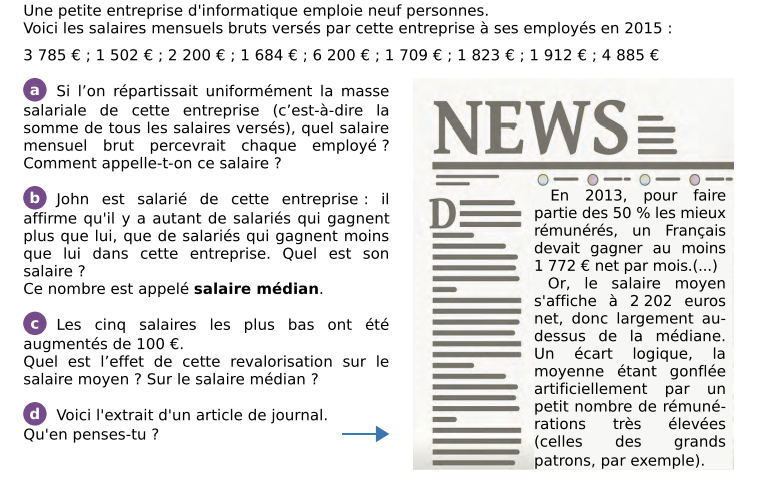 Attention à l’adaptation
35
مقترحين لتقديم مبرهنة فيتاغورس العكسية
مقترح 1
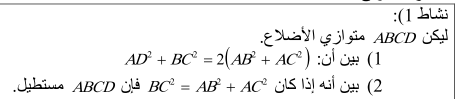 مقترح 2
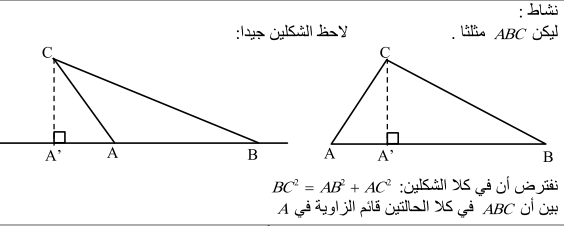 36
Discussion 2
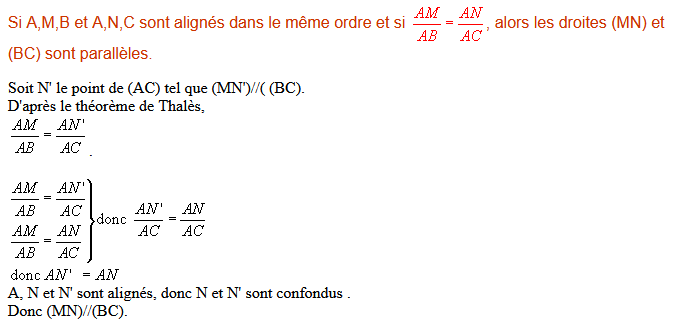 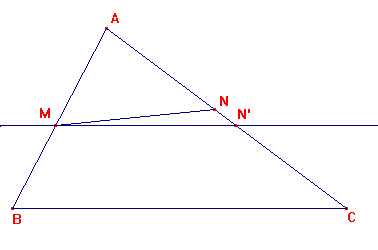 37
Discussion 2
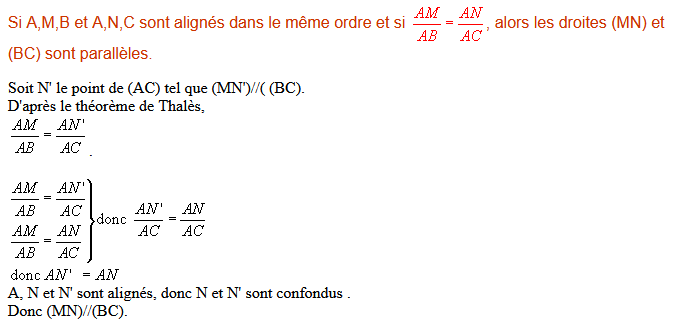 1
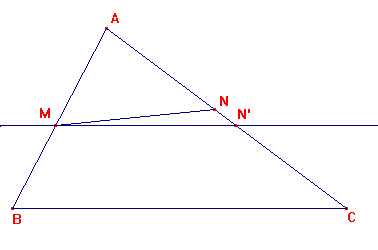 2
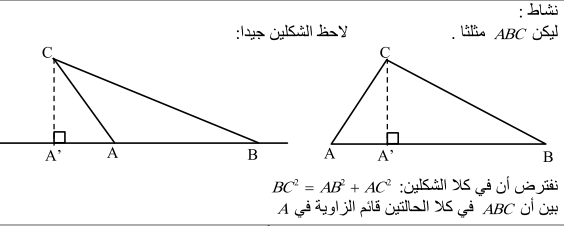 Quel est le commun entre les deux activités proposées?
38
Discussion 2
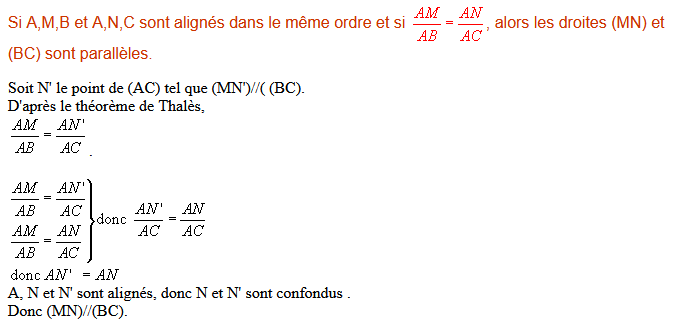 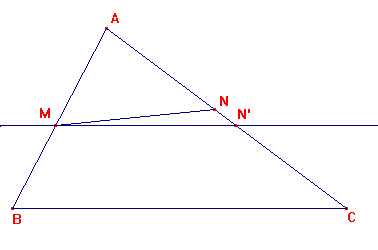 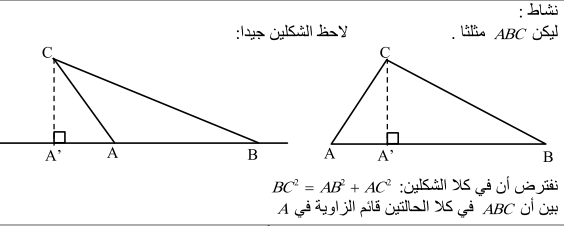 La méthode de démonstration utilisée ci-dessus pour établir la réciproque est parfois appelée méthode par coïncidence
39
Discussion 3 : Conjecturer
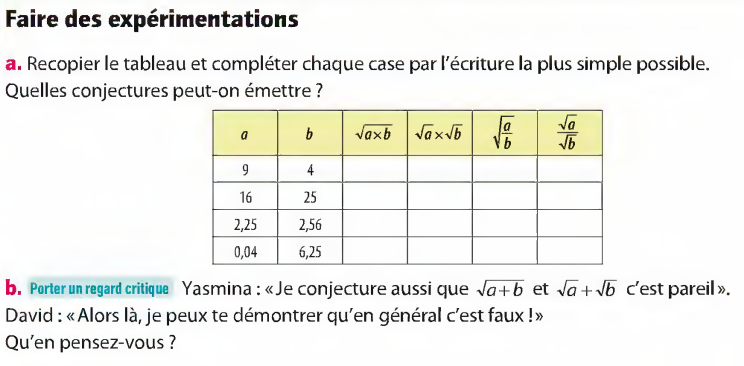 Conjecture sans validation mathématique
Conjecture et réfutation
40
Proposition d’un modèle
Conjecturer le(s) résultat(s) en s’appuyant sur l’observation et aussi sur les erreurs fréquentes (Que peut-on déduire? Ilyas affirme que :………Es-tu d’accord? Justifier.)
 Démontrer mathématiquement le(s) résultat(s).
Facultatif: Appliquer le(s) résultat(s) obtenu(s).
41
Exemple de la démarche précédente
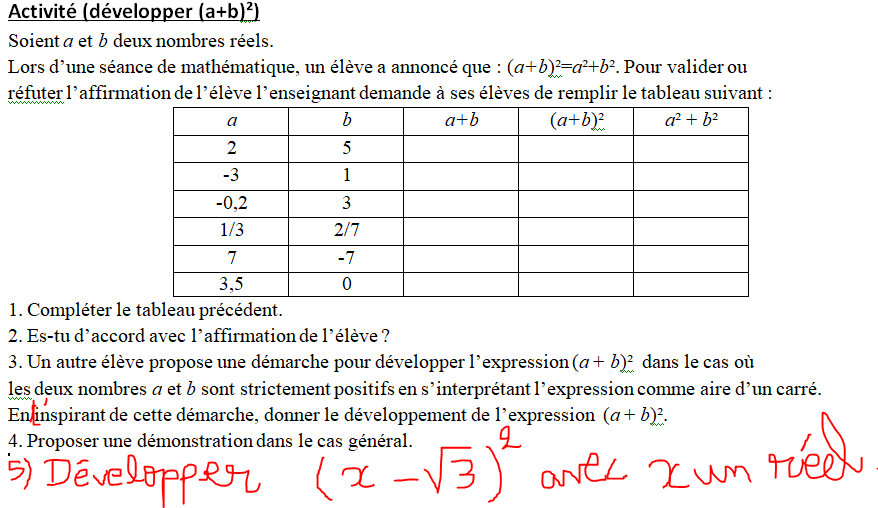 42
الانتقال من النمط الحساباتي للنمط الحرفي
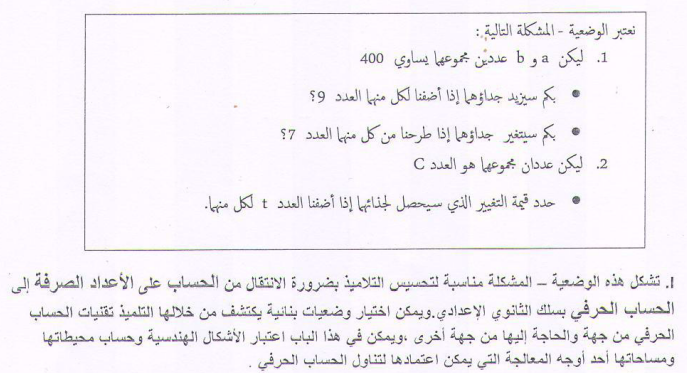 43
مقترح تدبيري للأنشطة أو التمارين المنزلية 
(الفكرة للمناقشة)
44
تصحيحه أو تعديله أو إغناؤه (داخل الفصل)
إنجازي المنزلي
45
مثال لنشاط تقديمي 
في إطار التعليم عن بعد
46
سياق اقتراح الوضعية
في إطار التدريس عن بعد تم بناء نشاط تقديمي لخاصية الترتيب والجمع لفائدة تلاميذ السنة الثانية ثانوي إعدادي بمؤسسة عمومية بهدف مدى تفاعل المتعلمين مع النوعية المقترحة من أنشطة التقديم. وقد تم تمرير هذا النشاط من خلال حصة تفاعلية عبر الواتساب.
47
نص النشاط المقترح 1
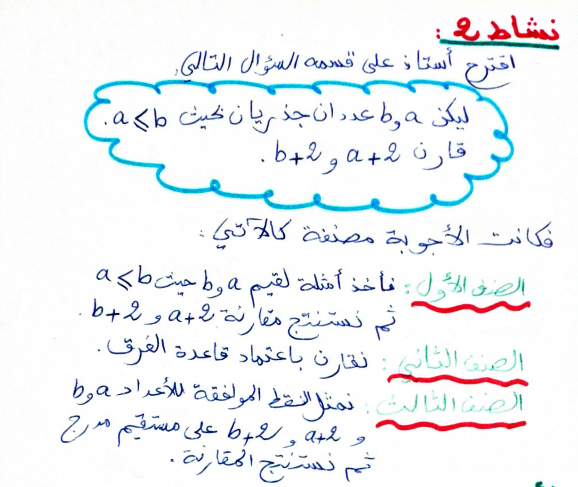 48
نص النشاط المقترح 2
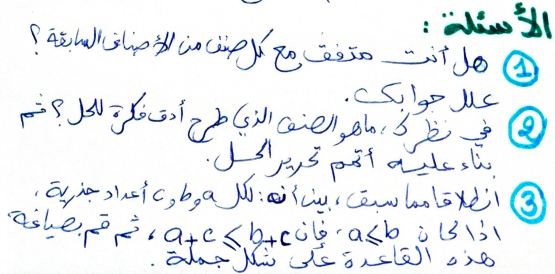 49
قراءة في النشاط المقترح
يأتي هذا النشاط بعد التطرق لتقنية مقارنة عددين جذريين باعتماد دراسة إشارة الفرق. والنص مبني على شكل وضعية تسمح بمناقشة استراتيجيات حل محتملة (غير مكتملة)، وفي ما يلي الأفكار وراء الأصناف المذكورة:
 الصنف الأول: يعكس تأثر المتعلمين بنموذج الاعتماد على أمثلة عددية للتظنن النتيجة وإعلانها دون عملية التصديق La validation (mathématique) (وقد يعزى هذا الصنف إلى كثرة اعتماد المدرس على أنشطة تعتمد الاستقراء دون المرور لمرحلة البرهان أو التصريح بضرورة قبول النتيجة دون برهان ‘حسب التوجيهات التربوية أو/و مستوى المتعلمين’) (التعاقد الديداكتيكي ‘ضمني’).
 الصنف الثاني: يبين الارتباط بين المفهوم المكتسب الجديد واستعماله في بناء معارف أخرى.
 الصنف الثالث: يبرز مدى قبول الوضعية لتمثل الوضعية مبيانيا (استعمال المستقيم المدرج واستعمال انتقال بتدريجيتين نحو الافاصيل الموجبة  ‘تغيير الإطار’) وهنا تتجلى أهمية اختيار إضافة 2 وليس عدد أكبر أو صعب التمثيل (متغير ديداكتيكي).
الأسئلة المقترحة تبدوا غير معتادة للمتعلمين إلا أنها تسمح برصد تمثلات المتعلمين بطريقة ضمنية كما أنها تطرح إمكانية استثمار أفكار أو استراتيحيات قصد إتمامها وأيضا مناقشتها. كما أن تدبير هذا النوع من الوضعيات بخلق تواصل وتفاعل بين المتعلمين عن طريق شرح استراتيجياتهم الخاصة للوصول للمطلوب. في الخطوة الأخيرة يتم اختيار الاستراتيجية الأكثر دقة لتطبيقها على وضعية أعم (معالجة الحالة العامة عن طريق تغيير 2 بـ  c) . وقد تم اقتراح سؤال يسهم في مأسسة المعرفة وصياغتها في أكثر من سجل.
كان من الممكن إضافة سؤال يسمح بتطبيق النتيجة المتوصل إليها.
50
نماذج من إنجازات المتعلمين
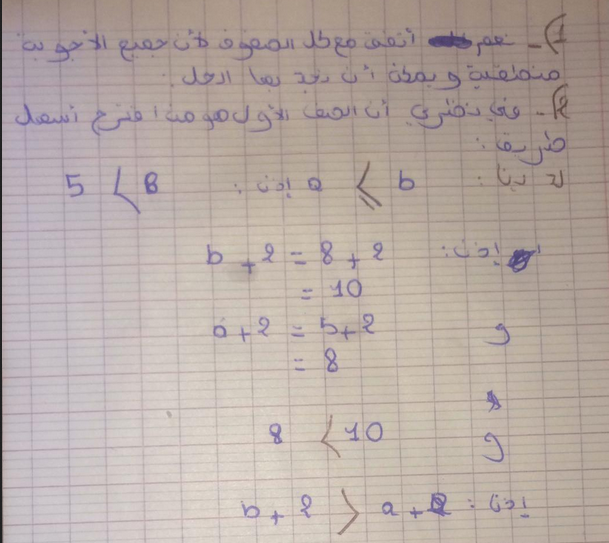 51
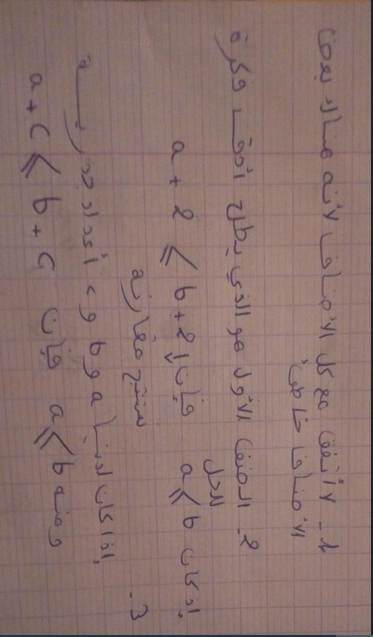 نماذج من إنجازات المتعلمين
52
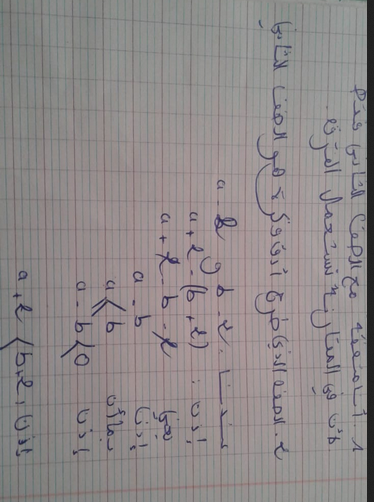 نماذج من إنجازات المتعلمين
53
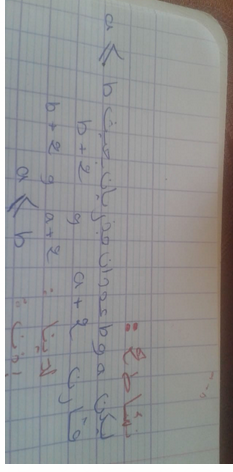 نماذج من إنجازات المتعلمين
54
نماذج من إنجازات المتعلمين
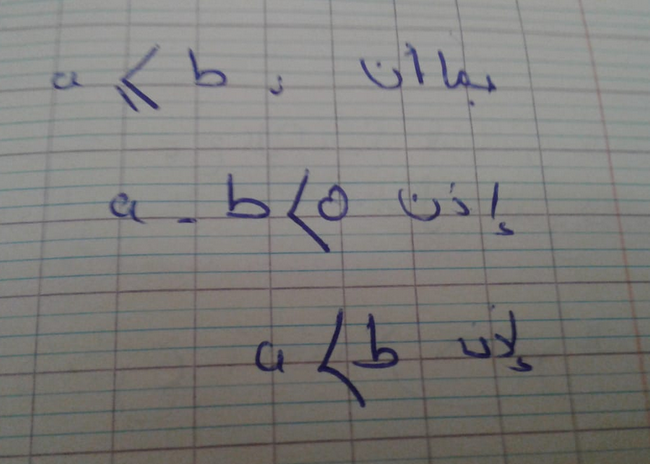 55
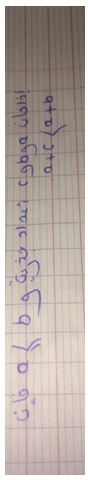 نماذج من إنجازات المتعلمين
56
نماذج من إنجازات المتعلمين
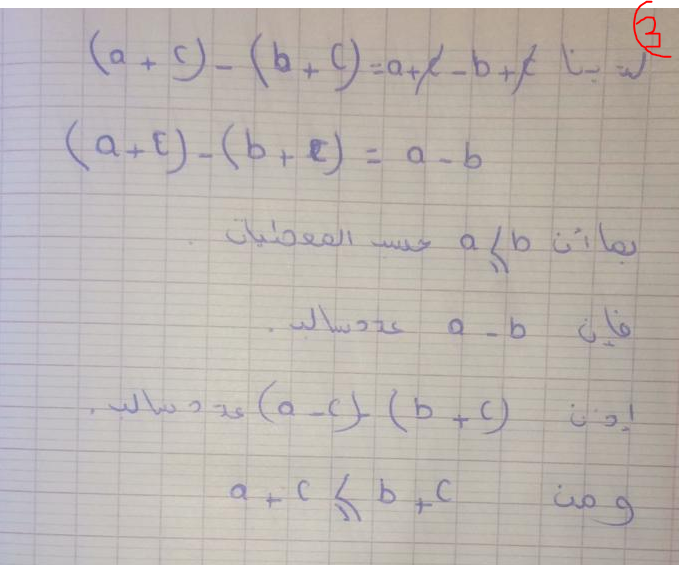 57
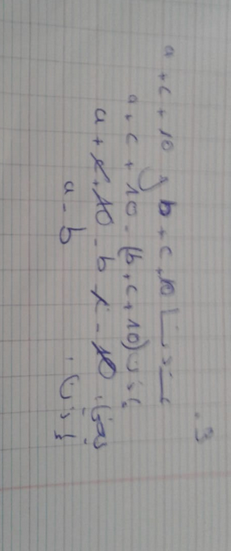 نماذج من إنجازات المتعلمين
58
فقرة 7
59
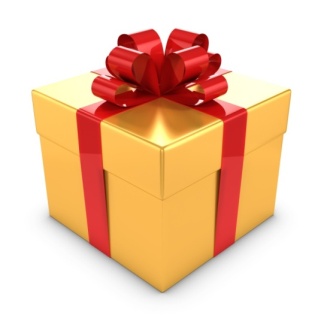 Bonus !
On considère une urne contenant n+1 jetons indiscernables au toucher numérotés de 0 à n, où n est un entier naturel supérieur ou égal à 2. On tire au hasard un jeton de l'urne.
Calculer la probabilité de tirer un jeton porte un carré parfait.
60
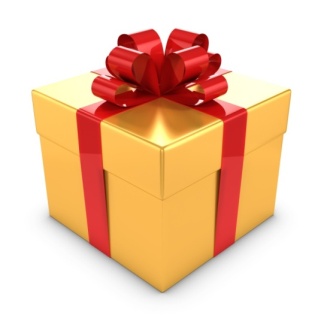 Bonus !
On considère une urne contenant n+1 jetons indiscernables au toucher numérotés de 0 à n, où n est un entier naturel supérieur ou égal à 2. On tire au hasard un jeton de l'urne.
Calculer la probabilité de tirer un jeton porte un carré parfait.
Trouver la (ou les) valeurs de n pour que la probabilité soit égale à 1/5
61